Министерство НА РЕГИОНАЛНОТО          РАЗВИТИЕ И БЛАГОУСТРОЙСТВОТО
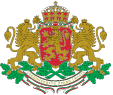 Национална програма за енергийна ефективност на многофамилни жилищни сгради
1
Ползите от програмата
Намаляване на енергопотреблението на домакинствата;
Икономия на разходите на домакинствата през зимата;
Повишаване стойността на имотите; 
Обновяване на входовете на сградите;
Придобиване на нов и модерен облик; 
Създаване на по-топли, уютни и красиви домове.
2
Икономическият ефект от програмата
Повече възможности за бизнеса:
проектанти;
строителен бранш;
 фирми за технически обследвания;
фирми за обследвания за енергийна ефективност;
производители на материали;
повишаване на икономическата активност.
3
Социалният ефект от програмата
Осигуряване на допълнителна заетост;
Установяване на традиции в управлението на многофамилни жилищни сгради;
Повишаване на разполагаемият доход на домакинствата;
Повишаване на обществената осведоменост за начините за повишаване на енергийната ефективност;
Подобряване на качеството на живот на живеещите в панелни сгради.
4
Основни параметри
Териториален обхват 
Дейностите ще се осъществяват на територията на Република България, в рамките на 265 общини.
Продължителност на програмата 
Кандидатстването ще бъде постоянно в рамките на 2 години: 2015 – 2016 г. 
Продължителността на програмата може да бъде удължавана при наличен свободен финансов ресурс.
Ресурс – 1 млрд. лева
Финансова помощ
Сгради с одобрени заявления за кандидатстване ще получат 100% безвъзмездна финансова помощ.
5
Допустимост на сградите (1)
Критерии за допустимост на сградите
Допустими са всички многофамилни жилищни сгради, строени по индустриален способ: 
ЕПЖС (едропанелно жилищно строителство),
ППП (пакетно-повдигани плочи),
ЕПК (едроплощен кофраж),
пълзящ кофраж и разновидностите им, 
	с минимум 36 самостоятелни обектa с жилищно предназначение.
6
Допустимост на сградите (2)
При наличие на самостоятелни обекти в сградата, които се използват за извършване на стопанска дейност, както и в случаите на отдаване под наем или извършване на дейност от търговци и/или лица със свободни професии, собствениците на тези обекти/жилища ще се третират като получатели на минимална помощ (de minimis) съгласно Закона за държавните помощи.
Размерът на минимална помощ е до 200 000 евро / 396 000 лв.
Собственици на самостоятелни обекти/жилища в сградата, в които се упражнява стопанска дейност, но са извън обхвата на схемата за минимална помощ, следва да заплатят съответната част от разходите за обновяването на припадащите им се общи части и разходите за дейностите в съответния самостоятелен обект.
7
Допустимост на сградите (3)
От 2016 г. ще бъдат допустими:
Многофамилни жилищни сгради, строени по индустриален способ: 
ЕПЖС (едропанелно жилищно строителство),
ППП (пакетно-повдигани плочи),
ЕПК (едроплощен кофраж),
пълзящ кофраж и разновидностите им
	до 36 самостоятелни обекти с жилищно предназначение, намиращи се в общини, които не са допустими бенефициенти по Оперативна програма “Региони в растеж” 2014-2020.
Многофамилни жилищни сгради (масивни сгради), проектирани преди април 1999 г., намиращи се в общини, които не са допустими бенефициенти по Оперативна програма “Региони в растеж” 2014-2020.
8
Допустими кандидати (1)
За участие в програмата е необходимо да се учреди и регистрира сдружение на собствениците по реда на Закона за управление на етажната собственост от собствениците, притежаващи не по-малко от 67% собственост на идеални части от общите части в сградата. 
Сдруженията на собствениците се създават по реда на чл. 25, ал. 1 от ЗУЕС – единствено и само за целите на получаване на безвъзмездната финансова помощ по програмата.
В случай, че сградата се състои от блок-секции, Сдружението на собствениците може да се създаде отделно за всяка блок-секция. Но Сдруженията на собствениците подават едно заявление за интерес и финансова помощ за цялата сграда.
Трябва да има 100% съгласие на собствениците, за да се обнови самата сграда и да се изпълнят необходимите дейности по нея, и да се осигури достъп до всички жилища.
Ако няма съгласие на всички собствениците няма да може да се изпълни самото обновяване на сградата.
9
Допустими кандидати (2)
След като се регистрира сдружение, е необходимо е да се подаде заявление по образец в общината. 
Към заявлението се прилага протокол от общото събрание на сдружението. В него сдружението взима решение да осигури достъп до всички апартаменти/обекти в сградата. 
В протокола също така се дава съгласие за изпълнение на дейностите, предписани от техническото обследване и обследването за енергийна ефективност. 
Когато сдружението не е учредено от всички собственици, всички нечленуващи собственици заявяват съгласието си с отделна декларация по образец.
10
Допустими дейности (1)
Изпълнение на мерки за енергийна ефективност, които са предписани като задължителни за сградата в обследването за енергийна ефективност, като например:
подмяна на дограма;
топлоизолация;
ремонт или подмяна на амортизирани общи части на системите за отопление, охлаждане и вентилация на сградата за повишаване на енергийната им ефективност;
реконструкция на вертикална система за отопление в хоризонтална с осигуряване на индивидуално отчитане на разход на топлина за всеки обект при наличие на възможност в сградата;
11
Допустими дейности (2)
ремонт или подмяна на електрическата инсталация в общите части на сградата и изпълнение на енергоспестяващо осветление в общите части;
газифициране на сгради - само когато е налична градска газоразпределителна мрежа в близост до сградата; 
мерки за повишаване на енергийната ефективност на асансьорите.
По програмата ще се финансира икономически най-ефективният пакет от енергоспестяващи мерки за сградата, с който се постига клас на енергопотребление „С“ в съответствие с Наредба № 7 от 2004 г. за енергийна ефективност, топлосъхранение и икономия на енергия в сгради.
12
Допустими дейности (3)
Дейности по конструктивно възстановяване/усилване, в зависимост от повредите, настъпили по време на експлоатацията и които са предписани като задължителни за сградата в техническото обследване.
Обновяване на общи части: ремонт на покрив; освежаване на стълбищна клетка след извършените строителни и монтажни работи.
Съпътстващи строителни и монтажни работи, свързани с изпълнението на мерките за енергийна ефективност и съответното възстановяване на общите части на сградата в резултат на изпълнените мерки с енергоспестяващ ефект.
Съпътстващите строителни и монтажни работи са свързани единствено с възстановяването на първоначалното състояние, нарушено в резултат на обновяването на общите части и след извършване на подмяната на дограма в самостоятелния обект/жилище.
13
Недопустими дейности
Няма да се финансират:
ремонт, обзавеждане и оборудване в самостоятелния обект/жилището;
подмяна на отоплителни тела в самостоятелния обект/жилището;
подмяна на асансьори с нови или втора употреба.
14
За всяка сграда
За всяка сграда общината чрез избрани външни изпълнители:
изготвя техническо обследване и технически паспорт;
извършва обследване за енергийна ефективност;
разработва технически/работен проект;
извършва оценка за съответствие на инвестиционния проект;
издава разрешение за строеж;
изпълнява СМР; 
осъществява авторски надзор;
упражнява строителен надзор;
упражнява инвеститорски контрол.
15
Стъпки
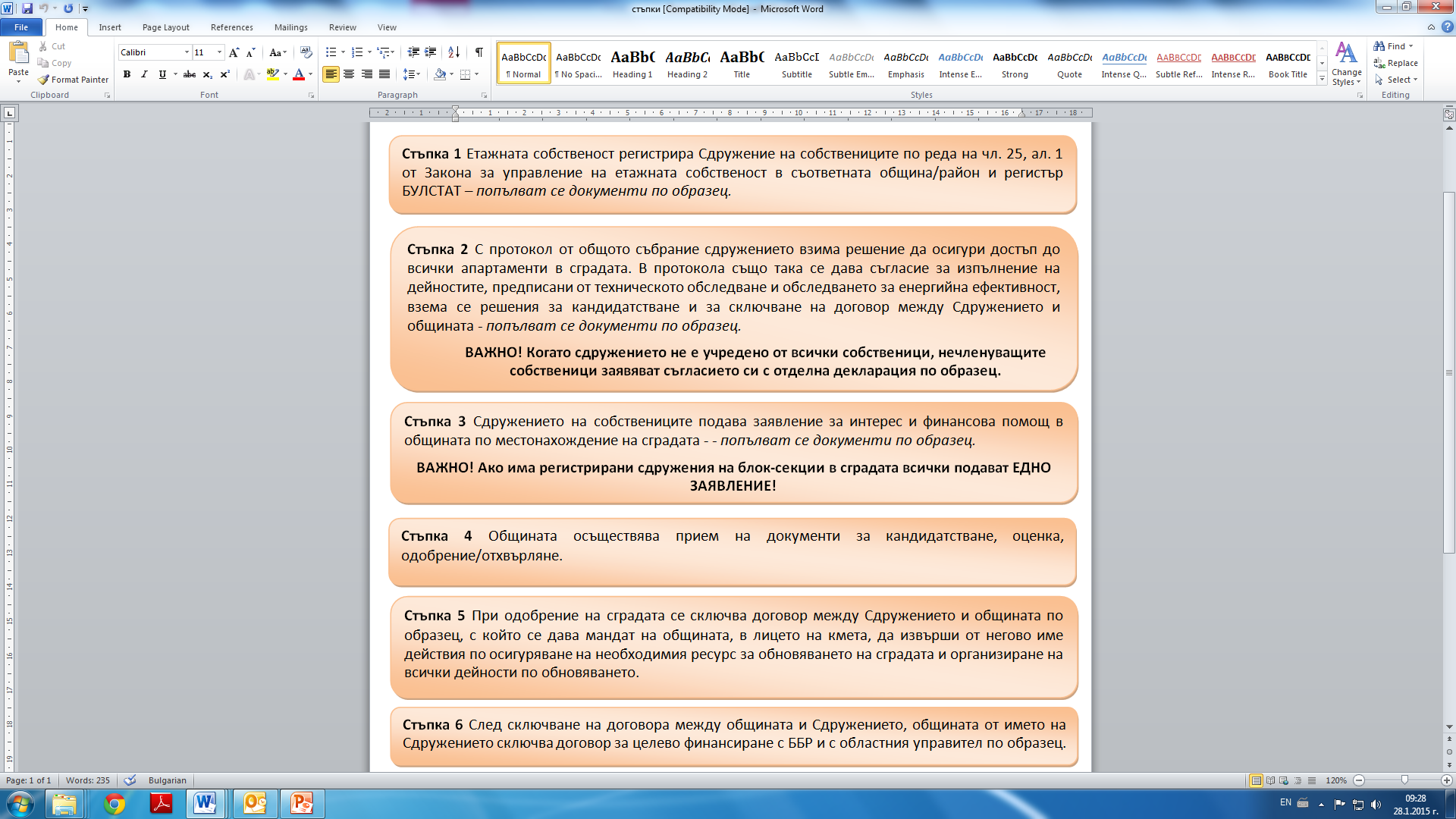 16
МИНИСТЕРСТВО НА РЕГИОНАЛНОТО РАЗВИТИЕ И БЛАГОУСТРОЙСТВОТО
Контакти на програмата:
Електронна поща: sanirane@mrrb.government.bg
Интернет страница: www.mrrb.government.bg, секция „Обновяване на жилища“, под-секция Национална програма за енергийна ефективност на многофамилни жилищни сгради



Одобрените методически указания, както и образците към тях ще бъдат качени в под-секция Национална програма за енергийна ефективност на многофамилни жилищни сгради.
17